Coding for Students with Foster Care, Juvenile Justice, and Residential Mental Health Placements
Daniel Froemel, Director of Non-Traditional Educational Programs, CPM
Importance of Proper Coding Procedures
Establishes a line of accountability
Funding implications
Promotes stability for students
2
Objectives
By the end of this session, participants will be able to:
Describe the different placement options for students who are neglected or delinquent.
Explain the requirements for serving and funding students in the various non-traditional settings.
Understand the coding requirements for students in various non-traditional settings.
3
Agenda
Students in Foster Care
Juvenile Detention Centers
Department of Children’s Services (DCS) Educational Placements
Residential Facility through Physician’s Order (K code)
Court-Ordered Day Treatment Programs
Putting It All Together
4
Evolution of School System Involvement
5
[Speaker Notes: Over the past several years school districts have become increasingly involved with students in the various systems; many changes in state and federal law]
Foster Care
Foster Care in ESSA
ESSA placed an increased emphasis on the importance of educational stability for students in foster care.

Key Points:
The student should remain in the school of origin whenever it is in the student’s best interest.
The school district and DCS must provide transportation.
7
Children and Youth in Foster Care
Definition and Identification
Children placed away from their parents or legal guardians by DCS
Foster students are listed on the monthly report from DCS that the department sends to LEAs’ school nutrition departments.

Does NOT include students who:
Are staying with a family friend or relative
Are homeless per the McKinney-Vento definition
Are considered “runaways”
8
Coding
Student Classification of Foster Students
Use code FOS01-Foster Care only for students on the DCS foster care list.
Students on the DCS foster care list are part of the economically disadvantaged (ED) subgroup and are coded with J-Direct Certification of Economic Disadvantage student classification in addition to the FOSO1 student classification because they are categorically eligible for free school meals due to their foster care status.
FOSO1 and J-Direct classification remains with the student for the entire school year, regardless of changes in foster care status.
9
Economically Disadvantaged Subgroup
For accountability, assessment, and BEP funding, the economically disadvantaged subgroup consists of students eligible for free school meals due to: 
direct certification of economic disadvantage (J) as participants in federal/state income/nutrition programs (e.g., TANF, SNAP); or 
categorical eligibility through their status as:
foster care (FOS01),
homeless (H), 
migrant (I), or
runaway (U).
10
Foster Care Example Scenario #1
Carl has been removed from his family and placed in a foster home in the custody of DCS.  After a Best Interest Determination (BID) meeting, the team decides to keep him in his school of origin.  How should the district proceed with coding Carl?

A: Nothing.  Carl’s enrollment stays the same since he has not moved school districts.
B: Code Carl as FOSO1-Foster Care and J-Direct Cert
C: Enter Withdrawal Code 02 in SIS/EIS: Placed in the custody of the Department of Children’s Services to be educated in a youth development center or DCS-affiliated school.
Student and district names are being used only as examples. These example scenarios are hypothetical and do not contain specific or identifiable information.
11
What is your answer??
Raise your hand with the following to indicate your answer
A=1 finger
B=2 fingers
C=3 fingers
12
Answer
B: FOSO1-Foster Care and J-Direct Cert

Carl is entering foster care and so therefore should be coded as FOSO1-Foster Care and J-Direct Cert.
13
Foster Care Example Scenario #2
Bridgette lives in Knox County with her mom and stepfather. Due to hardships in the family, her mom does not feel she can adequately take care of Bridgette. She places Bridgette with Bridgette’s grandmother in Roane County, granting her power of attorney. What steps should the school districts take?

Knox County should hold a BID meeting and code the student as FOSO1-Foster Care and J-Direct Cert.
Knox County should withdraw the student, and the student should enroll with Roane County as a standard enrollment.
Roane County should enroll the student and code as FOSO1 Foster Care and J-Direct Cert.
Student and district names are being used only as examples. These example scenarios are hypothetical and do not contain specific or identifiable information.
14
What is your answer??
Raise your hand with the following to indicate your answer
A=1 finger
B=2 fingers
C=3 fingers
15
Answer
B: Knox County should withdraw the student, and the student should enroll with Roane County as a standard enrollment.

Explanation:
Bridgette’s placement was not made by DCS; therefore, her placement does not meet the federal definition of a child in foster care. Her move to another school district should be treated the same as any other student relocating from one district to another.
16
Foster Example Care Scenario #3
Nick has lived in and attended school in Robertson County for the past four years. He is placed in foster care in Cheatham County. After the BID meeting, it is decided that he should attend the new school in Cheatham County. Six months later Nick’s placement is disrupted, and he is moved to a group home in Davidson County. The team decides to have a BID meeting to discuss the best placement for Nick. At this time, which two schools should the BID team be considering for placement?

Robertson County Schools
Davidson County Schools
Cheatham County Schools
Student and district names are being used only as examples. These example scenarios are hypothetical and do not contain specific or identifiable information.
17
What is your answer??
Raise your hand with the following to indicate your answer
A=1 finger
B=2 fingers
C=3 fingers
18
Answer
B: Davidson County Schools & C: Cheatham County Schools

Explanation:
Nick changed schools during his first foster care placement.  After the initial move, Cheatham County Schools became the school of origin. The team should determine if it is in his best interest to remain at Cheatham County Schools or if he should attend school in Davidson County.  Robertson County schools is no longer considered his school of origin.
19
Juvenile Justice
T.C.A.§ 49-6-3023
Under state law, as of 2018-19, districts must provide educational services to students incarcerated in juvenile detention centers (JDCs) licensed by DCS.
21
General Education Students
When a JDC notifies an LEA that a general education student has been detained:
22
Special Education Students
When a JDC notifies an LEA that a special education student has been detained:
23
[Speaker Notes: Special Education Students (slide title)
It is important to note that the process is different for special education students.
When a JDC notifies a LEA that a special education student has been detained: 
The student remains enrolled in the LEA only if the JDC is located within the LEA.
The student is withdrawn from the home LEA and enrolled in the receiving LEA if the JDC is located in another LEA.
This process assures that the receiving district, which is responsible for compliance with IDEA, has access to the IEP in EdPlan (EasyIEP).
The LEA that enrolls the student during the incarceration enters the juvenile detention center student classification for the facility in SIS and uploads it to EIS.]
JDC Student Classifications
As shown on the next slide, each of the state’s 17 juvenile detention centers has a separate student classification. 
The first three digits are the letters “JDC.”  
The final two digits are a number between “01” and “17.”
The date the student enters the JDC is the student classification begin date.
The date the student leaves the JDC is the student classification end date.
24
[Speaker Notes: JDC Student Classifications (slide title)

As shown on the next slide, each of the state’s 17 juvenile detention centers has a separate student classification. 
The first three digits are the letters “JDC.”  
The final two digits are a number between “01” and “17.”
The date the student enters the JDC is the student classification begin date.
The date the student leaves the JDC is the student classification end date.]
JDC01–JDC17 Student Classifications
25
[Speaker Notes: JDC01-JDC17 Student Classifications (slide title)

The table in this slide contains the 17 juvenile detention student classifications.
For example, JDC01 is for the Bedford County Juvenile Detention Center and
JDC02 is for the Blount County Juvenile Detention Center.]
JDC Example Scenario #1
Conner is a general education student in Jefferson County Schools. He commits a crime and is detained at Sevier County JDC. How should Jefferson County Schools proceed with Conner’s enrollment and coding?

Withdraw Conner to Sevier County Schools, as they are now the ones providing educational services.
Keep Conner enrolled in Jefferson County Schools, and enter the JDC13-Sevier County Juvenile Detention Center student classification in SIS/EIS.
Enter Withdrawal Code 02 in SIS/EIS: Placed in the custody of the Department of Children’s Services to be educated in a youth development center or DCS-affiliated school.
Student and district names are being used only as examples. These example scenarios are hypothetical and do not contain specific or identifiable information.
26
What is your answer??
Raise your hand with the following to indicate your answer
A=1 finger
B=2 fingers
C=3 fingers
27
Answer
B: Keep Conner enrolled and enter the JDC13-Sevier County Juvenile Detention Center student classification in SIS/EIS

Explanation:
Since Conner is a general education student, he should remain enrolled in Jefferson County Schools and be coded as JDC13. Sevier County must provide educational services for during his time at Sevier County JDC. The JDC13 student classification will be used to transfer funds from Jefferson County to Sevier County at the end of the school year for instructional days during the incarceration.
28
JDC Example Scenario #2
Marcus is a student at Alcoa City Schools who receives special education services for a specific learning disability.    He is detained at Blount County JDC for a crime he committed. How should Alcoa City Schools handle Marcus’s enrollment and coding?

Code Marcus as JDC02.
Code Marcus as “K” code.
Alcoa City Schools withdraws Marcus. Blount County Schools enrolls Marcus and enters the JDC02-Blount County Juvenile Detention Center student classification in SIS/EIS.
Student and district names are being used only as examples. These example scenarios are hypothetical and do not contain specific or identifiable information.
29
What is your answer??
Raise your hand with the following to indicate your answer
A=1 finger
B=2 fingers
C=3 fingers
30
Answer
C: Alcoa City Schools withdraws Marcus. Blount County Schools enrolls Marcus and enters the JDC02-Blount County Juvenile Detention Center student classification in SIS/EIS.

Explanation:
Because Marcus is receiving special education services, he must be withdrawn from the sending school district and be enrolled in the district in which the JDC is located.
31
JDC Example Scenario #3
Allen is attending Williamson County Schools as a general education student. He commits a crime and is placed at Bedford County JDC.  During his stay, he attends court and is placed in the custody of DCS.  DCS has found a placement for Allen at a residential treatment facility with an in-house DCS-approved school, but the opening is not immediately available. Allen is placed back at Bedford County JDC awaiting placement. How should Williamson County Schools proceed with Allen’s placement and coding?

Withdraw Allen using Withdrawal Code 02: Placed in the custody of the Department of Children’s Services to be educated in a youth development center or DCS-affiliated school.
Code Allen as FOSO1, since he is now in DCS custody.
Allen should remain enrolled in Williamson County Schools and be coded as JDC01.
Student and district names are being used only as examples. These example scenarios are hypothetical and do not contain specific or identifiable information.
32
What is your answer??
Raise your hand with the following to indicate your answer
A=1 finger
B=2 fingers
C=3 fingers
33
Answer
C: Allen should remain enrolled in Williamson County Schools and coded as JDC01.

Explanation:
Allen is a general education student and therefore should remain enrolled in Williamson County Schools and coded as JDC01 to reflect the placement at Bedford County JDC.  Even though Allen was placed into the custody of DCS, the JDC is NOT a DCS educational program. Allen would be withdrawn using Withdrawal Code 02 when he goes to the DCS residential placement.
34
DCS Educational Placement
DCS Educational Placement
DCS approves in-house educational programs in their level 3 and 4 programs as well as some level 2 programs.  
If a student is attending an in-house school at a DCS educational placement, they should be withdrawn from the school district using Withdrawal Code 02: placed in the custody of the Department of Children’s Services to be educated in a youth development center or DCS-affiliated school.
DCS is considered an LEA. When a student placed by DCS is attending a DCS in-house school, the DCS becomes the LEA for that child.
36
DCS Non-Educational Placements
Not all DCS placements have an in-house DCS-approved school. Examples include:
Foster care placements
JDCs
Some level 2 group homes
37
DCS Non-Educational Placements
Students in the custody of DCS that are placed in a program or home without a DCS in-house school should attend the public school for which the foster family, group home, or program is zoned.  
These students are considered to be in foster care, are on the DCS foster care list that the school nutrition department receives, and should be coded as FOSO1-Foster Care and J-Direct Cert.
38
DCS Educational Placement Example Scenario #1
Jacqueline is attending school in Warren County. She is placed in the custody of DCS and is placed at Smokey Mountain Children’s Home (SMCH) in Sevier County. SMCH contracts with DCS and provides an in-house school for their students. How should Warren County proceed with Jacqueline’s enrollment and coding?

Withdraw Jacqueline using Withdrawal Code 02: withdrawn to DCS educational placement.
Keep Jacqueline enrolled, and code her as “K” code for attending a residential facility.
Withdraw Jacqueline so that she can enroll in Sevier County Schools.
Student and district names are being used only as examples. These example scenarios are hypothetical and do not contain specific or identifiable information.
39
What is your answer??
Raise your hand with the following to indicate your answer
A=1 finger
B=2 fingers
C=3 fingers
40
Answer
A: Withdraw Jacqueline using Withdrawal Code 02: withdrawn to DCS educational placement 

Explanation:
Jacqueline is being placed by DCS in a DCS contract placement that contains an approved in-house school; therefore, she should be withdrawn from Warren County using Withdrawal Code 02: withdrawn to DCS educational placement. DCS will now serve as the LEA for Jacqueline.
41
DCS Educational Placement Example Scenario #2
Martin is a student in Bradley County Schools. He is placed in the custody of DCS and is placed in a level 2 group home in Johnson County. The group home does not have an in-house school. How should the school system(s) proceed with Martin’s enrollment and coding?

Keep Martin enrolled in Bradley County Schools and code him as FOSO1.
Bradley County withdraws Martin using Code 03, transferred to other Tennessee school system. Johnson County enrolls Martin and codes him as FOSO1-Foster Care.
Withdraw Martin to DCS custody using Code 02.
Student and district names are being used only as examples. These example scenarios are hypothetical and do not contain specific or identifiable information.
42
What is your answer??
Raise your hand with the following to indicate your answer
A=1 finger
B=2 fingers
C=3 fingers
43
Answer
B: Bradley County withdraws Martin using Code 03, transferred to other Tennessee school system. Johnson County enrolls Martin and codes him as FOSO1-Foster Care.

Explanation:
Martin is placed in the custody of DCS but is placed in a setting that does NOT contain an in-house DCS-approved school. His placement should be considered a foster care placement and so he should be coded as FOSO1-Foster Care. Since his school of origin is over three hours away from his new home, the district and DCS can clearly determine that it is in his best interest to attend Johnson County Schools. Johnson County should immediately enroll Martin and code him as FOSO1-Foster Care.
44
Residential Mental Health Facility
Residential Mental Health Facility
Under PC 426, school districts must allocate funding to residential mental health facilities in the amount equal to per-pupil state and local funding provided that the facility.

Key Points:
The school operates as an approved Category 1 Special Purpose School.
The student was placed through a physicians order
The student is enrolled in the LEA
46
Residential Mental Health Facilities
Students attending a residential mental health facility under these conditions should remain enrolled in the home LEA and coded with the “K” code.
Residential mental health facilities can bill LEAs for instructional days that fall within LEA calendars.
Billing must occur within 30 days of the close of each month.
47
Residential Mental Health Facility Example Scenario #1
Katelyn is an 11th grade student in Bartlett City Schools. After a series of mental health crises, she is placed in at the Village in Blount County, a psychiatric residential mental health facility through a physician’s order. There is no DCS involvement. She is also being served under an IEP. What are some of the next steps the school district should take to ensure it is properly serving Katelyn?

Withdrawal her to Blount County Schools, as they will now become the LEA.
Withdrawal her, as she is now attending a private school.
Keep her on the roll in Bartlett City and code her with the “K” code.
Student and district names are being used only as examples. These example scenarios are hypothetical and do not contain specific or identifiable information.
48
What is your answer??
Raise your hand with the following to indicate your answer
A=1 finger
B=2 fingers
C=3 fingers
49
Answer
C: Keep her on the roll in Bartlett City and code her with the “K” code.

Explanation:
Katelyn was placed at a residential mental health facility through a physician’s order. She must be coded with the “K” code and remain on the district’s roll.
50
Court-Ordered Day Treatment Programs
Qualified Court-Ordered  Day Treatment Programs
Under T.C.A. § 49-3-308 school districts must allocate funding to qualifying day treatment programs in the amount equal to per pupil state and local funding provided that: 
The facility operates as an approved Category 1 Special Purpose School.
The facility provides a minimum of thirty-two hours per week of educational instructional services.
The student was court ordered into the treatment program.
The student is enrolled in the LEA and was enrolled in the LEA in the previous academic year.
The student is not in the custody of DCS.
52
Qualified Court-Ordered Day Treatment Programs
Students attending a residential mental health facility under these conditions should remain enrolled in the home LEA and be coded with the QDT00 classification.
53
Current QDT Programs
Carroll County Juvenile Court, Carroll Academy 
Montgomery County Juvenile Court, Teen Learning Center (Genesis) 
Rutherford County Juvenile Court, Teen Learning Center (Genesis)
54
QDTOO Example Scenario
Salena has been court ordered to Genesis Academy to complete a 90-day program. She is currently a ninth grade student in Rutherford County. How should the school district proceed?

Salena should remain on the roll and be coded with the QDT00 code.
Salena should withdraw from the district, as she is now attending a private school.
Salena should remain on the roll and be coded with the “K” code as she is attending a treatment program.
Student and district names are being used only as examples. These example scenarios are hypothetical and do not contain specific or identifiable information.
55
What is your answer??
Raise your hand with the following to indicate your answer
A=1 finger
B=2 fingers
C=3 fingers
56
Answer
A: Salena should remain on the roll and be coded with the QDT00 code.

Explanation:
Salena has been court ordered into the approved program and must remain on the roll for the district. The district should use the QDT00 code to properly code her in its student management system.
57
Putting it all Together
Putting Policy into Action
59
Example Scenario
Brian is a 10th grader in McMinn County. Due to some turmoil in the family, Brian enters DCS custody and is placed in foster care in a foster home in McMinn County. Although he is now zoned for another school, he is still within the district.  

Six months later, Brian is arrested and sent to Hamilton County JDC where he stays for one month before being placed by DCS at Mountainview Academy in Jefferson County.  

Outline the different steps the district should take to ensure that Brian is properly served and accounted for.
Student and district names are being used only as examples. These example scenarios are hypothetical and do not contain specific or identifiable information.
60
Answer
When Brian enters foster care, a BID meeting should be held to determine if he should attend the new school he is zoned for or if he should remain enrolled in his school of origin. Additionally, Brian should be coded as FOSO1.
When Brian enters the JDC, the school district should code him with JDC05 in order to reflect the placement at Hamilton County JDC.  Hamilton County must provide educational services to Brian during his time at the JDC.
When Brian is moved to Mountainview in Jefferson County, he should be withdrawn to a DCS educational placement using Withdrawal Code 02. DCS now becomes the LEA for Brian, as Mountainview has an in-house educational program approved by DCS.
61
Example Scenario 2
Carl is a sophomore in Cheatham County Schools. After some significant behavioral and emotional struggles, he is placed through a physician’s order at Oak Plains Academy in Montgomery County. Oak Plains Academy is a Category 1 special purpose school.  
Three months into his treatment, his parents make the decision to relinquish custody to DCS. DCS continues his placement at Oak Plains. Carl’s behaviors escalate when he is placed in DCS custody, and he assaults several staff at the facility, which results in him being sent to Davidson County JDC.  
Carl stays at the JDC for two months before being released to a group home in Maury County. The group home does not have an in-house school.  
Outline the different agencies that are responsible for Carl during this journey and how he should be coded as he moves through the system.
Student and district names are being used only as examples. These example scenarios are hypothetical and do not contain specific or identifiable information.
62
Answer
Initially, Carl is placed at Oak Plains through a physicians order, so Cheatham County Schools should retain him on their roster and code him with the “K” code.
When Carl’s parents relinquish custody to DCS, Cheatham County should withdraw Carl using Withdrawal Code 02: Withdrawn to DCS educational placement. DCS is now the LEA for Carl.
After the assault, when Carl is placed in the Davidson County JDC, DCS should code Carl with the JDC04 student classification.
When Carl is released from the JDC and placed in the group home in Maury County, he should enroll in Maury County and be coded as FOSO1 to reflect his placement in foster care.
63
Example Scenario #3
Juan is a 10th grade student in Grainger County receiving special education services . He commits a crime and is sent to Richard L. Bean JDC in Knox County for two months. 
While there, his crime is determined serious enough to send him to Wilder Youth Development Center in West Tennessee.  
He serves a nine-month sentence at Wilder before being released to a group home in Knox County, where he spends three months before returning to his family in Grainger County.
Student and district names are being used only as examples. These example scenarios are hypothetical and do not contain specific or identifiable information.
64
Answer
When Juan is sent to Richard L. Bean, he should withdraw from Grainger County Schools and enroll in Knox County Schools, as he is being served under an IEP.  
Knox County Schools will code Juan with the JDC10 student classification to reflect his placement at Richard L. Bean. When he leaves Richard L. Bean for Wilder YDC, Knox County should withdraw him using code 02, withdrawn to DCS educational placement. DCS is now the LEA for Juan.  
Upon his release to the group home in Knox County, Juan should enroll in Knox County Schools, and he should be coded as FOSO1 as he is now in foster care in a group home attending public school.
When he returns to his family in Grainger County, he should enroll using the same procedures and coding as any other typical enrollment.
65
Summary
Review
Students in Foster Care
Juvenile Detention Centers
Department of Children’s Services (DCS) Educational Placements
Residential Facility through Physician’s Order (K code)
Residential Mental Health Facility through Private or Court-Ordered Placement
Court-Ordered Day Treatment Programs
Putting It All Together
67
Contact Information
68
Questions
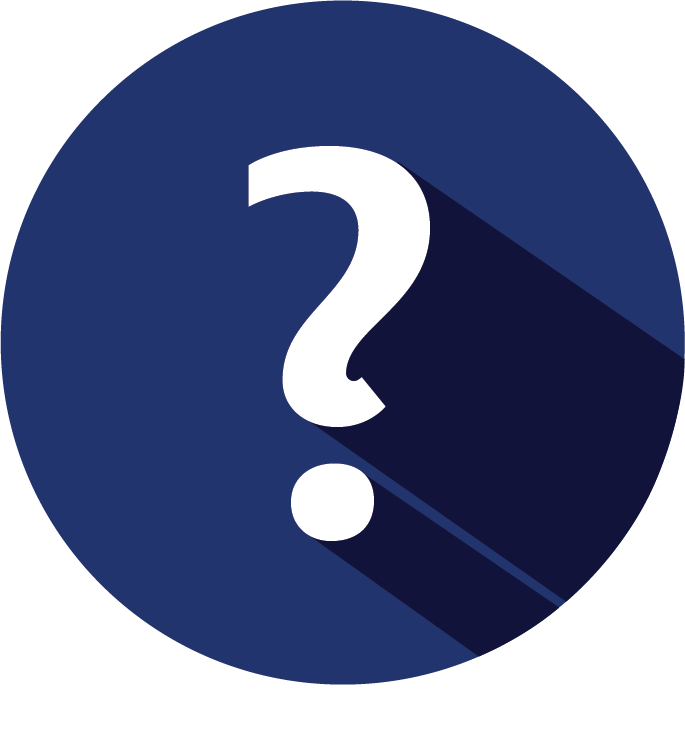 69
FRAUD, WASTE, or ABUSE
Citizens and agencies are encouraged to report fraud, waste, or abuse in State and Local government.

NOTICE: This agency is a recipient of taxpayer funding. If you observe an agency director or employee engaging in any activity which you consider to be illegal, improper or wasteful, please call the state Comptroller’s toll-free Hotline:

1-800-232-5454

Notifications can also be submitted electronically at:

http://www.comptroller.tn.gov/hotline